EN TIERRA DE CAMPOS
GRIJOTA   (Palencia) Y SU ORGANO IBERICO

Por :   María Del Mar Arribas Negro
LA VILLA DE GRIJOTA
Se encuentra a 6 Km de la ciudad de Palencia.
Pertenece a la Comarca de Tierra de Campos
En ella se encuentran:     
    La iglesia de Santa Cruz, Siglo XVI, 
    dentro de la cuál se encuentra
    el órgano que venimos a ver. 
    La Ermita de Nuestra señora 
    de los Ángeles, románica Siglo XIII. 
    Y la esclusa del Canal de Castilla.

					     
 Imagen: Pueblos de Palencia, El Norte de Castilla

http://pueblos.elnortedecastilla.es/palencia/la_capital_y_su_alfoz/grijota/datos
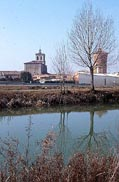 IGLESIA DE LA SANTA CRUZ
Imagen de la fundación Francis Chapelet
http://www.fundacionfrancischapelet.com/videoguias/ruta2/grijota/
RETABLO MAYOR      2ª mitad del siglo XVII
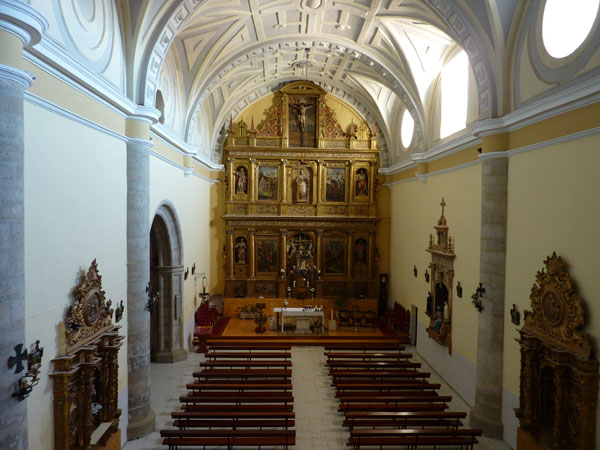 El templo es de una sola nave,    cubierta  con bóveda de cañón  con yeserías
Imagen de la fundación Francis Chapelet
http://www.fundacionfrancischapelet.com/videoguias/ruta2/grijota/
PINTURAS DEL RETABLO
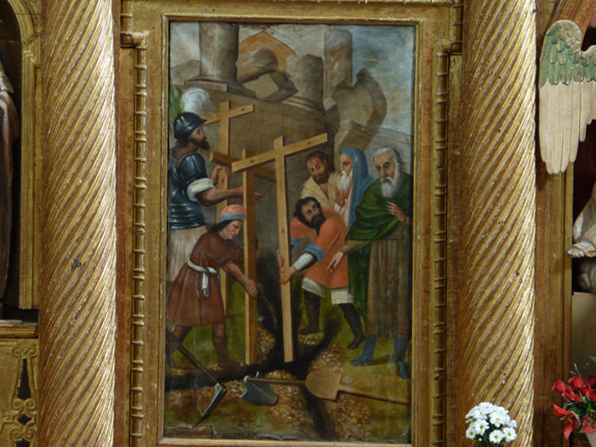 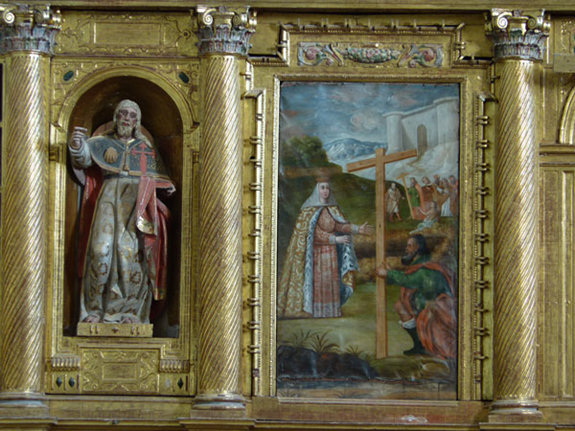 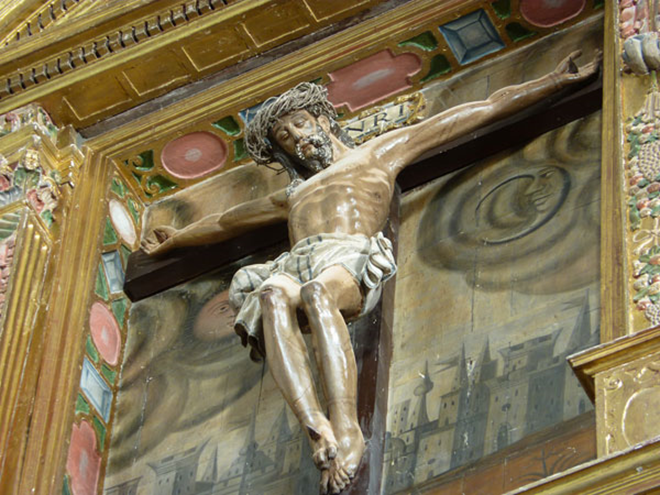 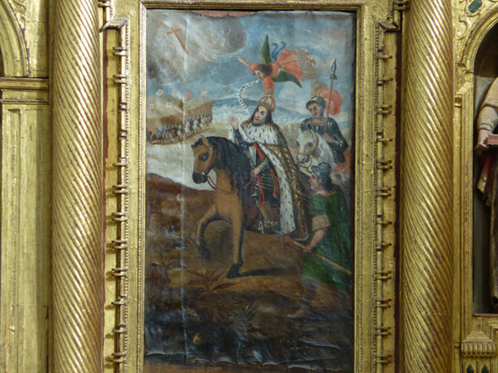 Imagen de la fundación Francis Chapelet
http://www.fundacionfrancischapelet.com/videoguias/ruta2/grijota
RETABLOS BARROCOSLos laterales del templo poseen varios retablos barrocos (S.XVIII), uno de ellos con una escultura de S. Vicente Ferrer de la misma época.
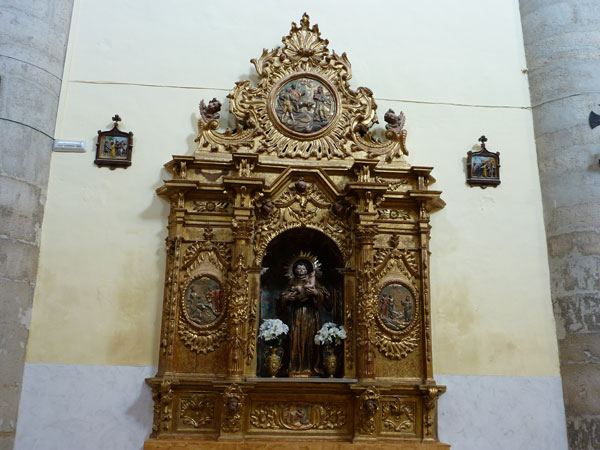 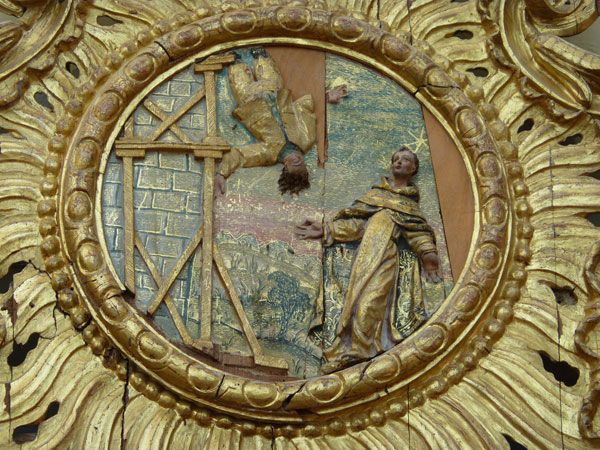 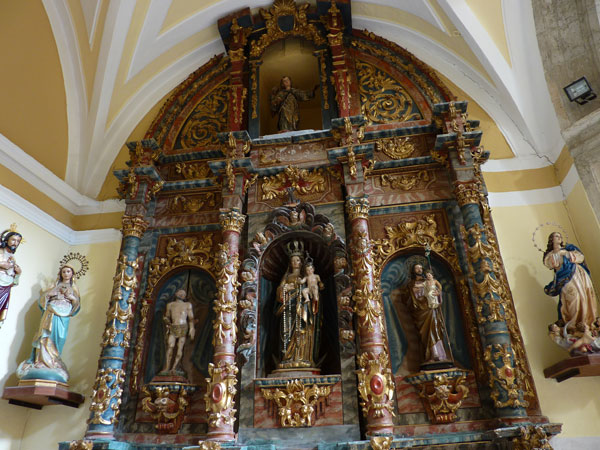 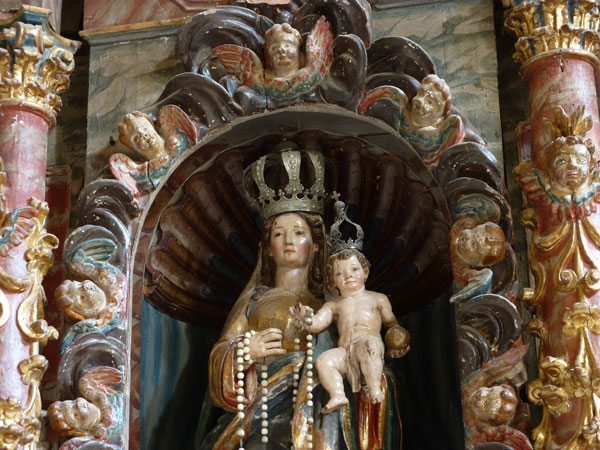 Imagen de la fundación Francis Chapelet
http://www.fundacionfrancischapelet.com/videoguias/ruta2/grijota
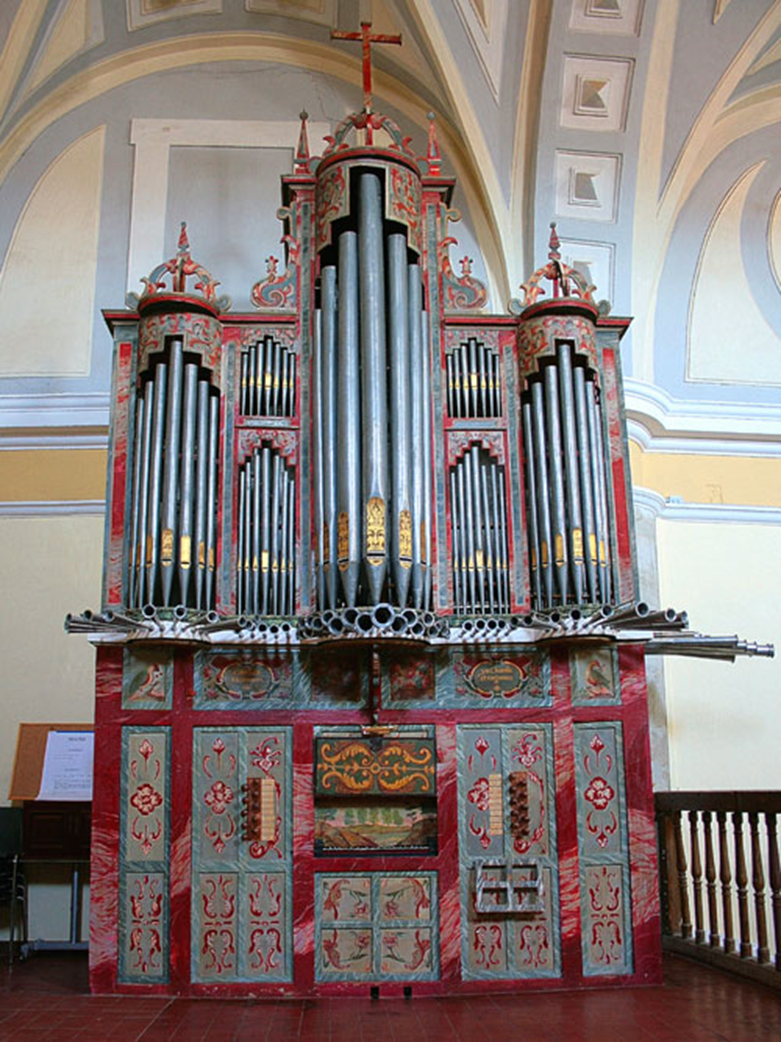 Órgano de           la Iglesia Parroquial de la Santa Cruz
UBICACIÓN DEL ÓRGANO: 

Coro alto, lado del Evangelio

Imagen de la fundación Francis Chapelet
http://www.fundacionfrancischapelet.com/videoguias/ruta2/grijota
AUTOR:   Pedro Merino de la Rosa
FECHA DE CONSTRUCCIÓN: 1731

ESCUELA: Castellana

Imagen:  órganos de Palencia
http://www.organosdepalencia.com/fichasOrganos/grijota.html
Tubos de FachadaEstán decorados con mascarones dorados.
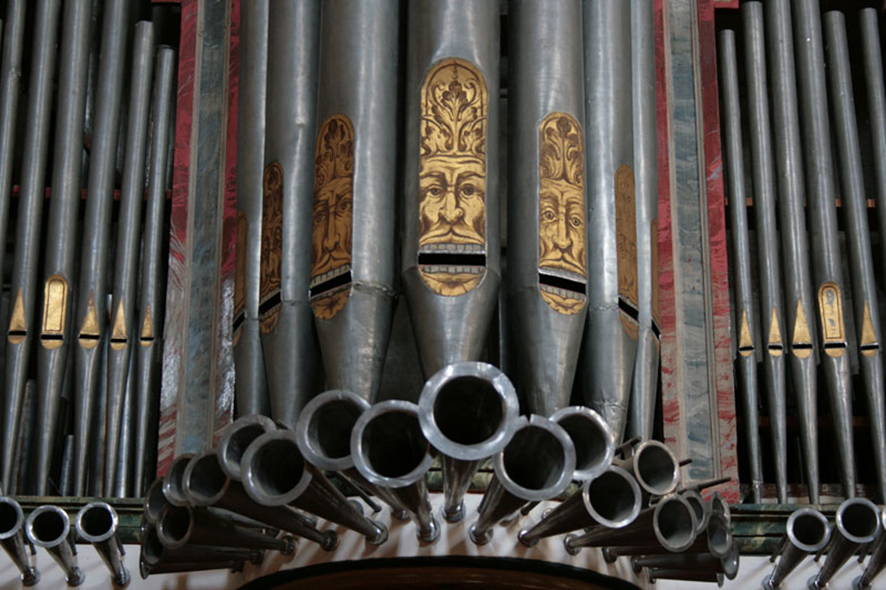 Imagen:  órganos de Palencia
http://www.organosdepalencia.com/fichasOrganos/grijota.html
ACCESO AL MUEBLE Y OTRAS PECULIARIDADES:Acceso por el costado izquierdo.
DECORACIÓN: Con pinturas florales en tonos rojos sobre azules verdosos y coronado con una cruz.
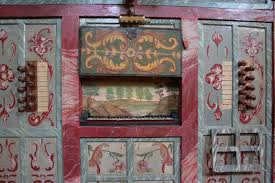 Imagen:  órganos de Palencia
http://www.organosdepalencia.com/fichasOrganos/grijota.html
El TecladoTiene 45 notas y consta de 21 registros.
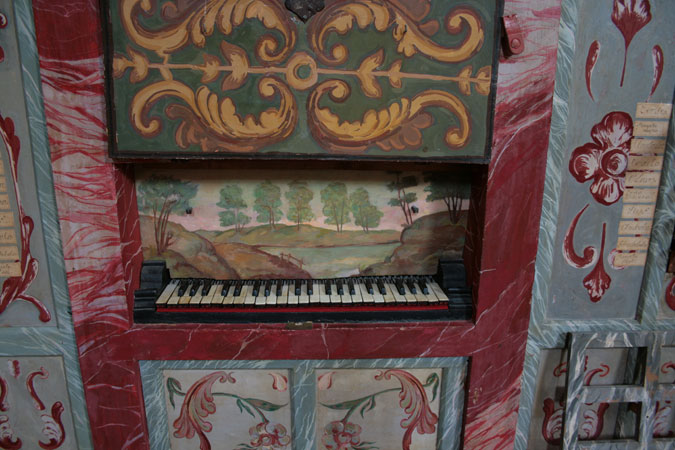 m
ESTILO DE LA CAJA:      Barroca			MEDIDAS DE CAJA Y FACHADA:    
			Ancho: 3,39 m.    Alto:5,10m    Fondo: 1,26
En el teclado de los órganos ibéricos encontramos otra modificación que recibe el nombre de octava corta. En los órganos, normalmente, la octava más grave del teclado es identica en número de teclas al resto de las octavas; pero en el órgano ibérico, ésta última octava tiene menos teclas que el resto, ya que de la tecla Fa se salta directamente a la tecla Do. 

Imagen:  órganos de Palencia
http://www.organosdepalencia.com/fichasOrganos/grijota.html
CASTILLOS Y TORREONES:
Dos castillos canónigos  en la parte superior con 7 tubos cada uno
Tres torreones con 7 tubos cantantes cada uno en forma de mitra
Dos castillos cantantes en la parte baja con 7 tubos cada uno

FORMA DE LA LENGÜETERÍA: 
De 61 caños. De los cuales 52 frontales;
9 en el costado derecho, en mitra miranda al altar; 
3 abanicos corresponden a los torreones.



ESTILO MUSICAL 
DEL ÓRGANO: 

Barroco castellano
Imagen:
Grijota » Galería Iglesia Santa Cruz
grijota.es
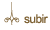 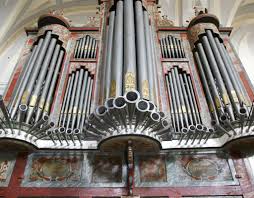 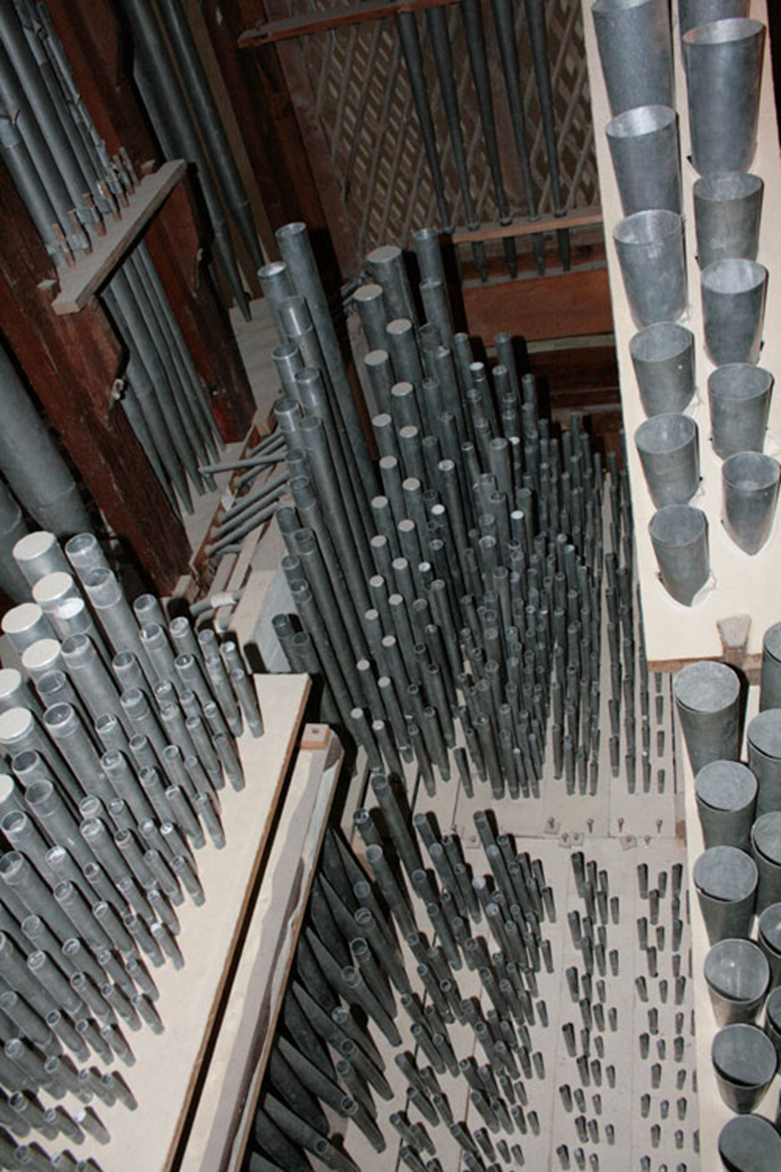 CAÑUTERÍA


TUBERÍA: 
Una parte es nueva (sobre todo la de los llenos). 
Los tubos de fachada son originales de la época del órgano.

DISPOSICIÓN DE LA TUBERÍA SOBRE EL SECRETO: 
Cromática.


Imagen:  órganos de Palencia
http://www.organosdepalencia.com/fichasOrganos/grijota.html
Imagen de Organo de Grijota (consultar la pagina siguiente)
LOS REGISTROSÓrgano de la IGLESIA PARROQUIAL DE GRIJOTAwww.organosdepalencia.com
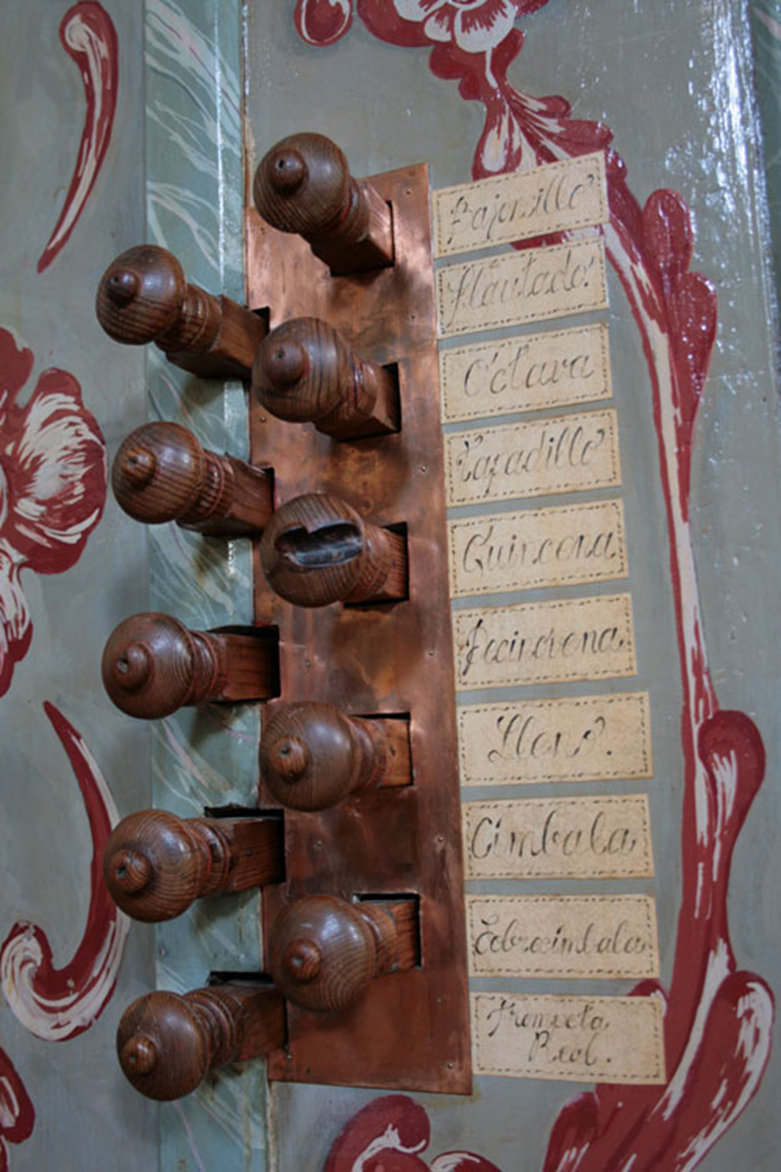 TRANSMISIONES DE NOTAS
DE TECLADO A SECRETO: 
Mecánica, con varillas redondas de madera y tabla de reducción.
DE REGISTROS A SECRETO: 
Árboles de hierro forjado.


Imagen:  órganos de Palencia
http://www.organosdepalencia.com/fichasOrganos/grijota.html
ESTADO DE CONSERVACIÓN

Restauraciones realizadas: 
En 1987, por Luis Magaz 
y Frédéric Desmottes



Imagen:  órganos de Grijota

WWW. Organaria.es
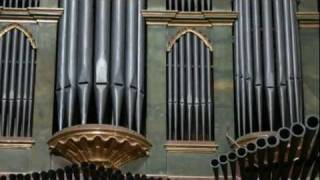 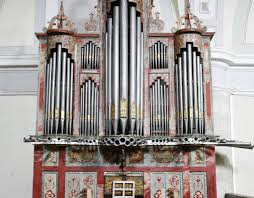 Imagen:  Órgano de la Iglesia de Santa Cruz. Grijota, Palencia. https://www.google.es/search?q=organo+de+grijota&biw=1920&bih=955&tbm=isch&imgil=xMvrN2qxGnNePM%253A%253BvGt_4RXfWyuMfM%253Bhttps%25253A%25252F%25252Fwww.youtube.com%25252Fwatch%25253Fv%2525253Dg3YgFVVQJ9M&source=iu&pf=m&fir=xMvrN2qxGnNePM%253A%252CvGt_4RXfWyuMfM%252C_&usg=__zbPvd_CL3IwtpITXcUel6EOIgRQ%3D&ved=0ahUKEwivrb6B1bXJAhXFbRQKHVAvDHEQyjcILQ&ei=pPNaVq_LGcXbUdDesIgH#imgrc=xMvrN2qxGnNePM%3A&usg=__zbPvd_CL3IwtpITXcUel6EOIgRQ%3D
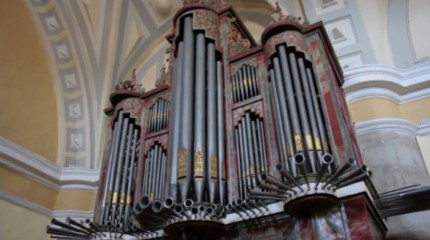 EsclusasSon las nº 28 y 29 del Canal de Castilla, que atraviesa el término de Grijota.
Imagen de la fundación Francis Chapelet
http://www.fundacionfrancischapelet.com/videoguias/ruta2/grijota
Esclusas del Canal de CastillaPara que el Canal de Castilla fuese navegable, se tuvieron que construir 49 esclusas a lo largo de sus 207 km, para salvar un desnivel total de 150 m.construcciones que permitían a las barcazas pasar de un tramo a otro de diferente nivel.
Imagen: esclusas del canal de castilla
http://palenciadiferente.com/esclusas-del-canal-de-castilla
/
ANTIGUA FÁBRICA DE HARINASSituada a los pies del Canal de Castilla.Donde había una esclusa había actividad: Fábricas y molinos para aprovechar la fuerza del salto de agua, posadas y cuadras para dar cobijo a los barqueros y mulas (la navegación estaba prohibida por la noche), almacenes para guardar los materiales que se transportaban por el Canal y viviendas como la del esclusero.
Imagen: esclusas del canal de castilla
http://palenciadiferente.com/esclusas-del-canal-de-castilla/
ERMITA DE NUESTRA SEÑORA DE LOS ANGELES
Románico palentino.
La ermita se encuentra remozada, quizás en exceso, y debió construirse en la primera mitad del siglo XIII, ya que el apuntamiento de sus arcos revela una transición al gótico. Aun cuando es pequeña, los gruesos contrafuertes del exterior parecen querer otorgarle un grado superior de envergadura. Su portada es interesante. 

Imagen : la ermita de Grijota
http://www.minube.com/rincon/ermita-de-nuestra-senora-de-los-angeles-a402601
FIN